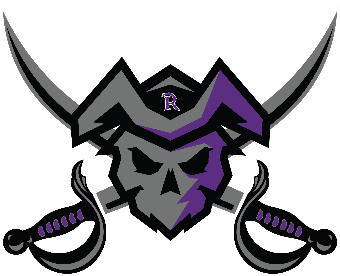 RAIDERS U15 BC2
2023-2024
Team Guide
Team Roster
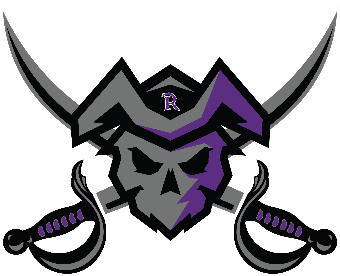 Raiders U15 BC2 2023-2024 Team Guide
Forwards
Staff
Defensemen
Goalies
Team Mission & Values
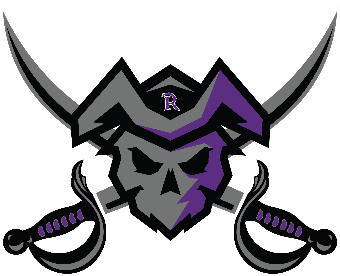 Raiders U15 BC2 2023-2024 Team Guide
CORE VALUES
 
Integrity:
Honest and ethical behaviour will be exercised at all times and at all levels of the association.

Leadership: 
We strive to achieve success both on and off the ice by inspiring confidence in our players and membership.

Respect: 
We will follow the Raiders Hockey Club Code of Conduct and treat our teammates, opponents, coaches, officials, and administrators as we would want ourselves to be treated.

Health/wellness & safety:  
We will provide a safe environment for players and coaches that will support their physical and emotional well-being.
MISSION 
 
The Raiders Hockey Club strives to create a hockey environment that is safe, inclusive and fair with a focus on development, teamwork, and sportsmanship for all members. We will anchor ourselves in our core values striving to be exemplary both on and off the ice in the spirit of competition. We are committed to provide a rewarding, fun and positive hockey experience for all while building a culture of success on and off the ice.
Developing Leaders
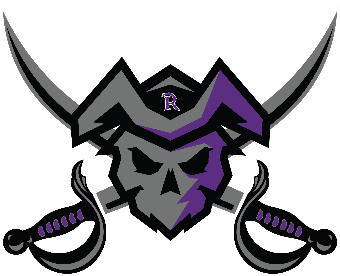 Raiders U15 BC2 2023-2024 Team Guide
SVHA U15 BC2 coaches will name one Captain “C” and two Assistants “A” this season. Captains will be chosen by the coaches and will be announced at the appropriate time in the seeding round. Although we can only have a limited number of lettered Captains U15 BC2 coaches expect all of our players to demonstrate and grow their leadership qualities. These are the qualities of a good leader that coaches will use as a guide for the selection of our captains.
Developing Leaders Continued…
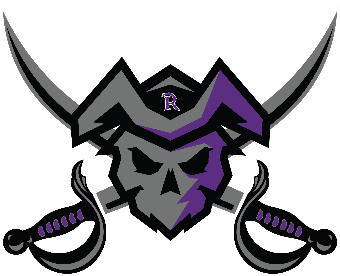 Raiders U15 BC2 2023-2024 Team Guide
Team Rules
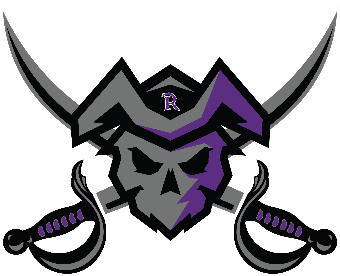 Raiders U15 BC2 2023-2024 Team Guide
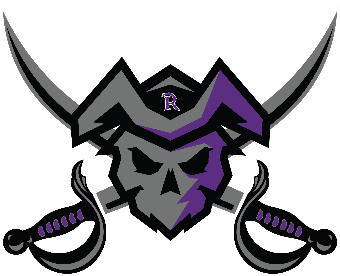 Raiders U15 BC2
2023-2024
Team Principles & Systems
On-Ice Identity
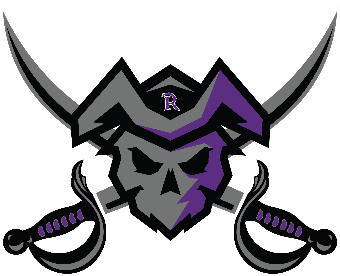 Raiders U15 BC2 2023-2024 Team Guide
We own the puck! - When we have it, we protect it, and when we don’t, we go get it. Possession is King.

Pressure, Pressure, Pressure! - We don’t stop skating, keep our legs moving, and we put continuous pressure on our opponents.

Finish our Checks – Hit what we should and not what we can. Separate man from puck and make it uncomfortable.

Short shifts, Smart Changes – Shifts are 30-45 Sec. We make smart and timely changes, don’t leave our teammates in a bad spot.

Pucks over the Blues – We get the puck out of our zone and we get the puck deep into the other zone.

Protect the House! – D-side positioning, Mid Ice Strong, Big Goaltending

Communicate, Communicate, Communicate! – We use our voices on the ice, calling for passes and making our teammates aware 

Backcheck All The Way - “BC-ATW”- Backcheck through the middle all the way

Our D are a part of our OFFENSE!! - They rush we cover, they’re open we pass to them, they’re shooting we screen.
Defensive Principles
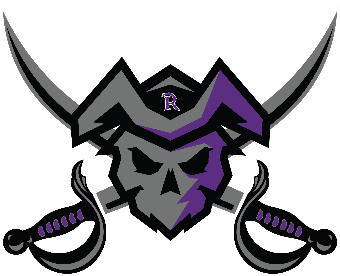 Raiders U15 BC2 2023-2024 Team Guide
Outnumber & Overload – We defend by attacking with pressure and numbers, 2 on 1’s, 3 on 2’s. F1 attack, F2 Support…

Play Mid ice strong - We play between the dots and protect this ice first before moving out.

Win battles and be first to loose pucks – We battle hard and we win the races to 50/50 pucks. We must own the puck!!!

We get our sticks on pucks – We use skating and active sticks to disrupt our opponents to force turnovers.

D-Side Positioning – We are always defensively on the correct side of our opponent interrupting their passes and shots.

Maintain our Composure – If we find ourselves in trouble we fallback to our defensive structure. We don’t scramble!

Rebound Control – Our goaltending controls rebounds, our team collapses to support our goaltending.
Breakout Principles
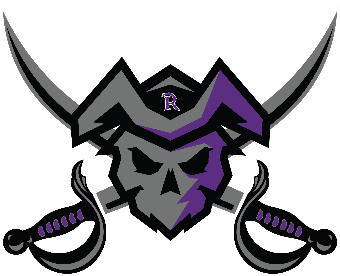 Raiders U15 BC2 2023-2024 Team Guide
Transition quickly - A sense of urgency is needed when transitioning: Pucks move hard and quick north bound. Feet move up ice.

Don’t Panic – Keep your cool, slow it down, settle the puck. Make good passes.

Communication - All players must be talking and helping each other out.

All players have a role – Breakout as a 6 Man Unit

Wingers low and wide in zone: create as much width as possible stay low and wide to create passing options
Center low and slow through middle: Make yourself an option as well for a pass from D
Defence move yourself and the puck: Make sure you are moving your feet while looking to pass. D to D’s are great options if done quickly and effectively
Goalies communicate options and setup puck behind the net for the defence

Pucks at bluelines must get out – Support each other, be firm with passes, don’t be cute, Get it OUT!!!
Offensive Principles
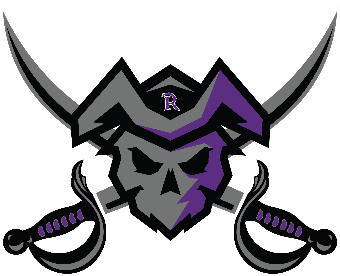 Raiders U15 BC2 2023-2024 Team Guide
Aggressive Forecheck - Play the system 2-3 Press Forecheck. Meet or Beat to pucks and overload with F1 – F2.

Net Drive – Get you or the puck to the middle of the ice, use F3 in slot/high-slot.

Hit the Net! – We must make the most of the shots we get. We can’t score if we miss the net.

Follow your shot – Follow our shot to the net to seek out rebounds, play to the whistle.

Create traffic and chaos – Make life difficult for the opposing goalie, take the eyes away,  get bodies to the net.

Puck movement – Keep the puck moving until a good scoring opportunity arises. Make the other goalie move side to side, Pass!

Communicate – Talk, Call for passes, Let a teammate know your F1 and he’s F2, Use code words

5 Man Unit - Use our Defencemen in the offensive zone.
Forecheck Principles
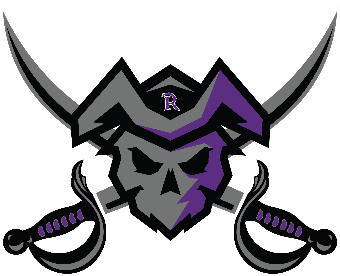 Raiders U15 BC2 2023-2024 Team Guide
Commit to the System – Our forecheck will only work if all 5 players work together and support each other.

Inside Out Attack Angle – We attack with an inside out angle. We want to force our opponents towards the boards and corners.

Outnumber – We always attack with more numbers and overload the opponent. When there is a puck carrier moving the puck we make it a 2 vs 1 in our favour. When the puck is on the boards in a 2 vs 2 battle we send in support to make it a 3 v 2 battle.

Forecheck in all Zones – Our forecheck principles are applied in all three zones. Our forecheck is how we get the puck back.

Close the Gap and Take away Space – Quickly and aggressively get after our opponent when they have the puck. Don’t sit back and watch, get on your toes and go take it back.
2-3 Press Forecheck vs. Quick Up & Rim
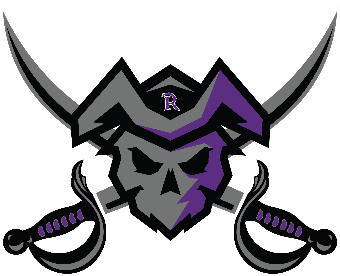 Raiders U15 BC2 2023-2024 Team Guide
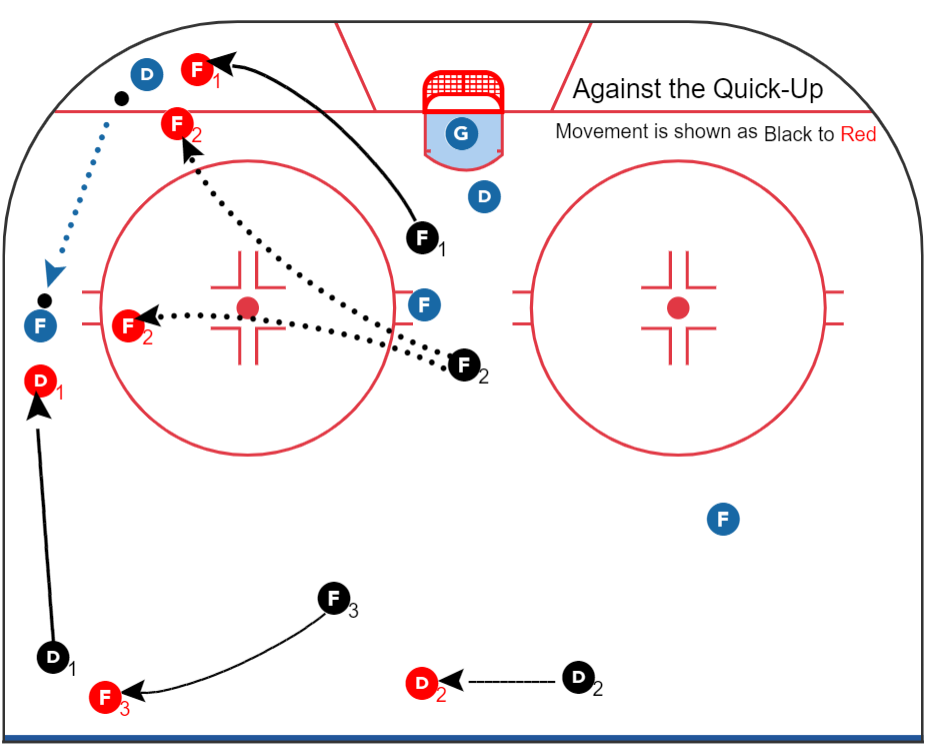 Overload & Outnumber!
F1: Attacks from an inside out direction forcing opposing puck carrier up their boards. Take away the defenceman’s “safe zone”.

F2: Overloads to create 2 on 1 by supporting F1 or D1. Make a quick decision and be aggressive.

F3: Covers both defencemen when they pinch and is ready to become a scoring option if F1 and/or D1 can turnover the puck.

D1: Aggressively pinches down the boards to take away space from the opposing Winger. Take a slight inside out approach to ensure opponent can’t get to the middle of the ice.

D2: Ensures mid-ice positioning when D1 pinches.
2-3 Press Forecheck vs. Reverse & D-Wheel
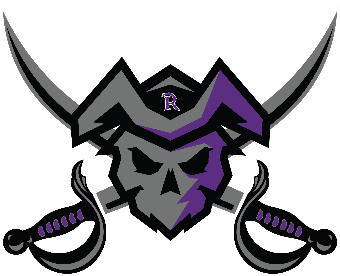 Raiders U15 BC2 2023-2024 Team Guide
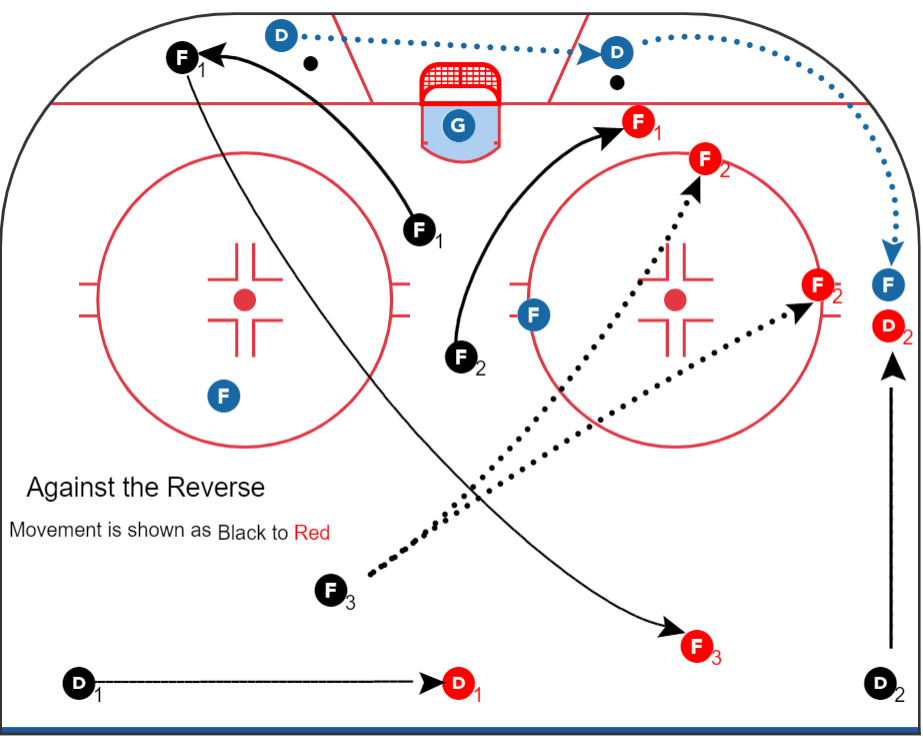 Adapt & Overload & Outnumber
This scenario often means our F1 lost to their defencemen who is moving the puck now behind their net.

F1: Moves into F3 position covering D2 on pinch if required or moving into slot in event of a turnover.

F2: Becomes F1 and attacks puck carrier (opponents D).

F3: Becomes F2 and Overloads to create 2 on 1 by supporting F1 or D2. Make a quick decision and be aggressive.

D2: Aggressively pinches down the boards to take away space from the opposing Winger. Take a slight inside out approach to ensure opponent can’t get to the middle of the ice.

D1: Ensures mid-ice positioning when D2 pinches.
Special Teams – Umbrella Power Play
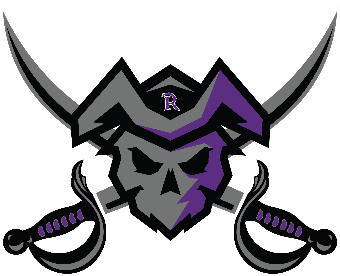 Raiders U15 BC2 2023-2024 Team Guide
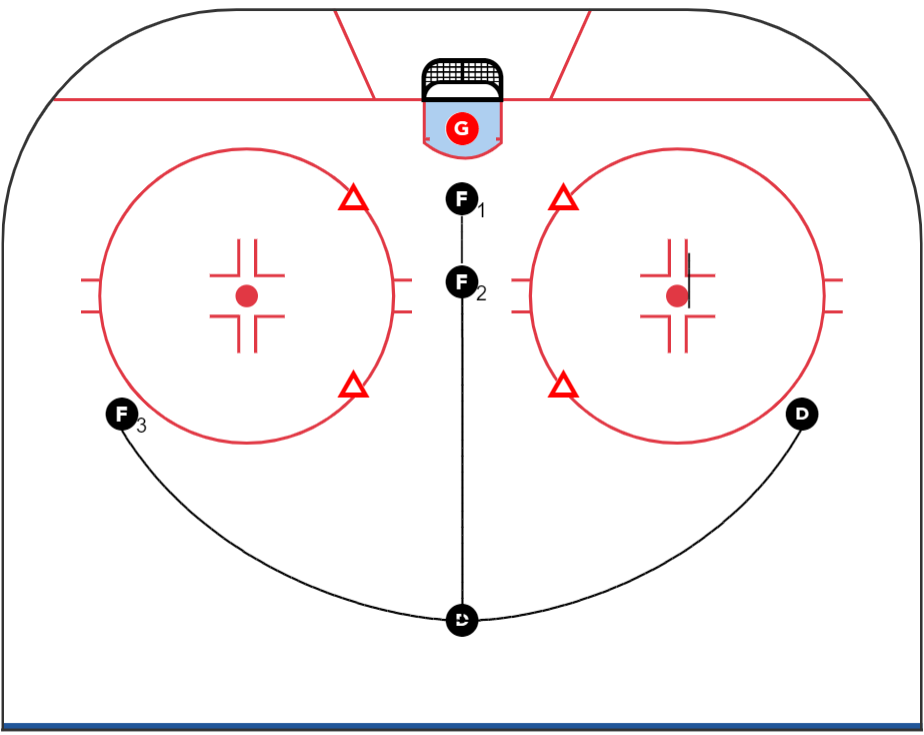 Umbrella Power Play

The Umbrella is all about passing options, finding shooting lanes, and creating traffic in front of the net. The Umbrella provides the most options from the middle of the ice and is anchored by the player at the top of the umbrella.

Principles:

Move the puck around to get the goalie moving from side to side.
F1 and F2 are deflection and/or rebound options.
The “Stafford” is our go to once we setup.
If the other team gets the puck we attack and overload. Transition quickly to our forecheck.
In the Umbrella we are exposed defensively so be sure when moving the puck from down low to high
Special Teams – Umbrella Power Play
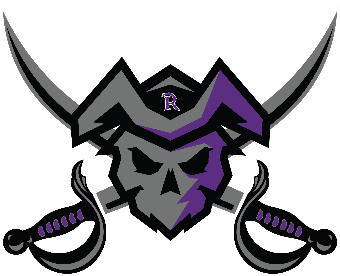 Raiders U15 BC2 2023-2024 Team Guide
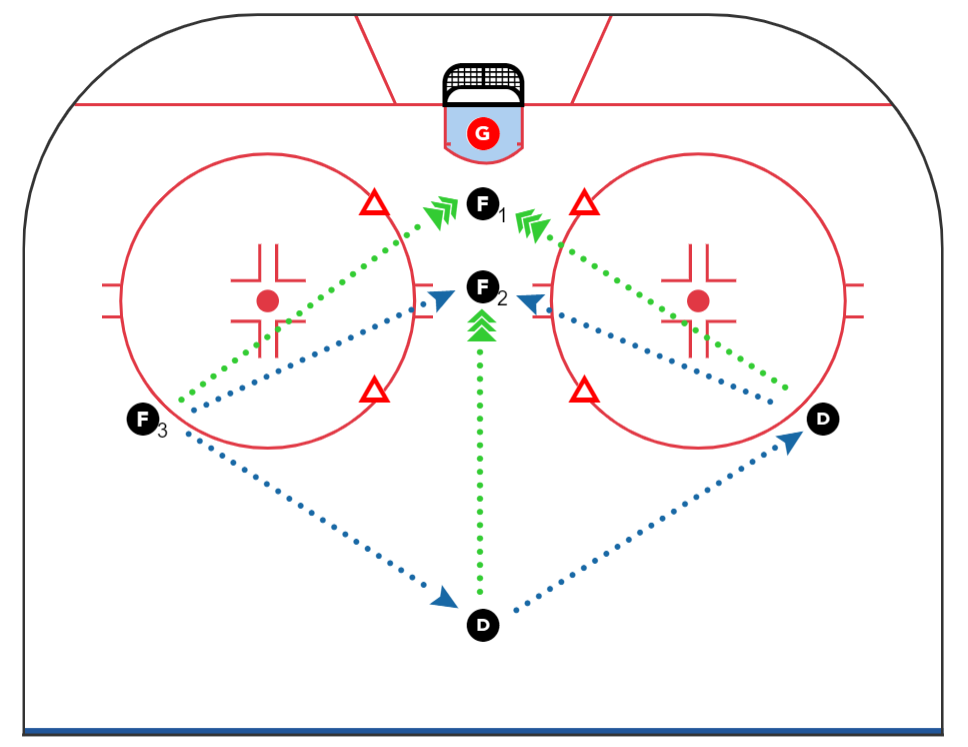 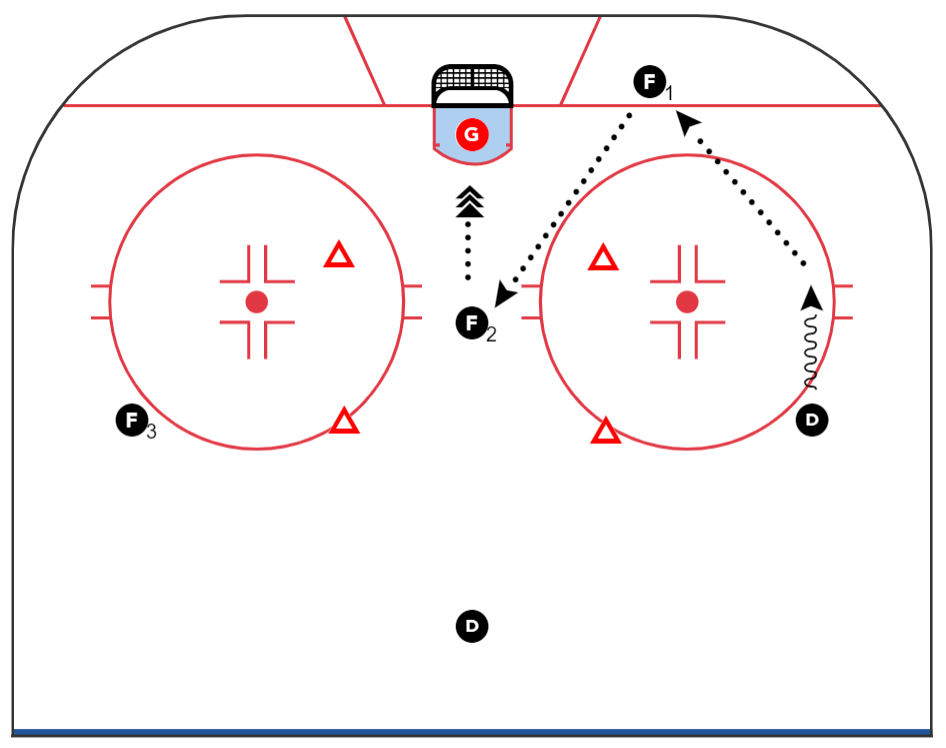 1
2
2
3
1
Special Teams – Umbrella Power Play
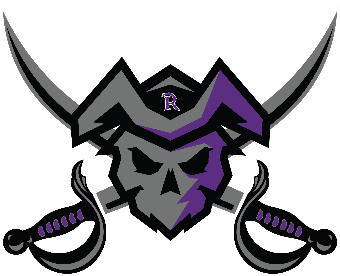 Raiders U15 BC2 2023-2024 Team Guide
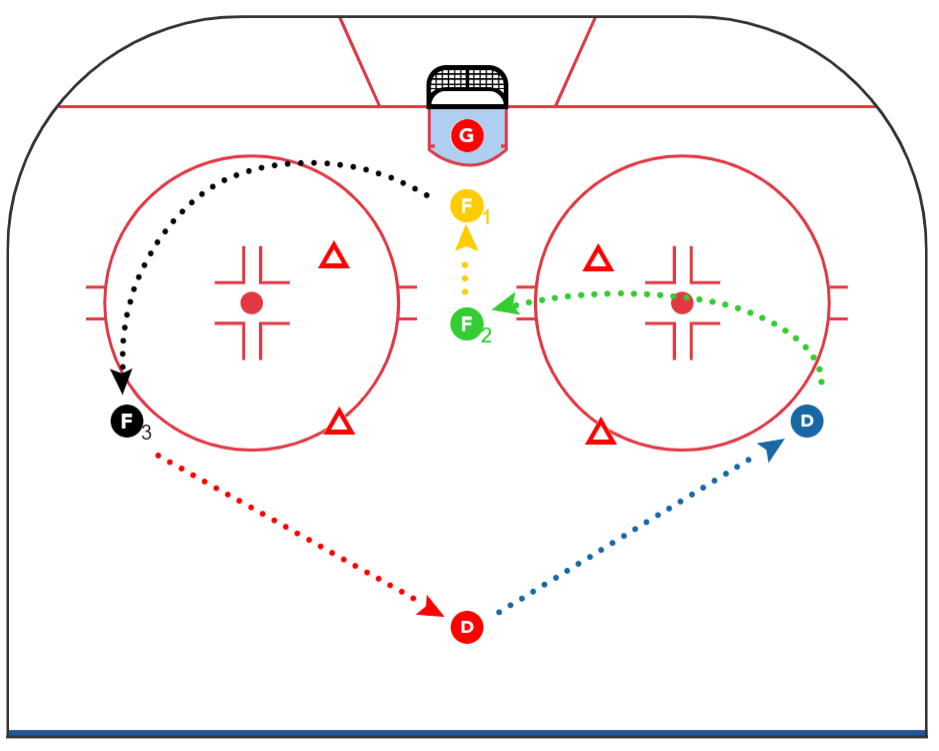 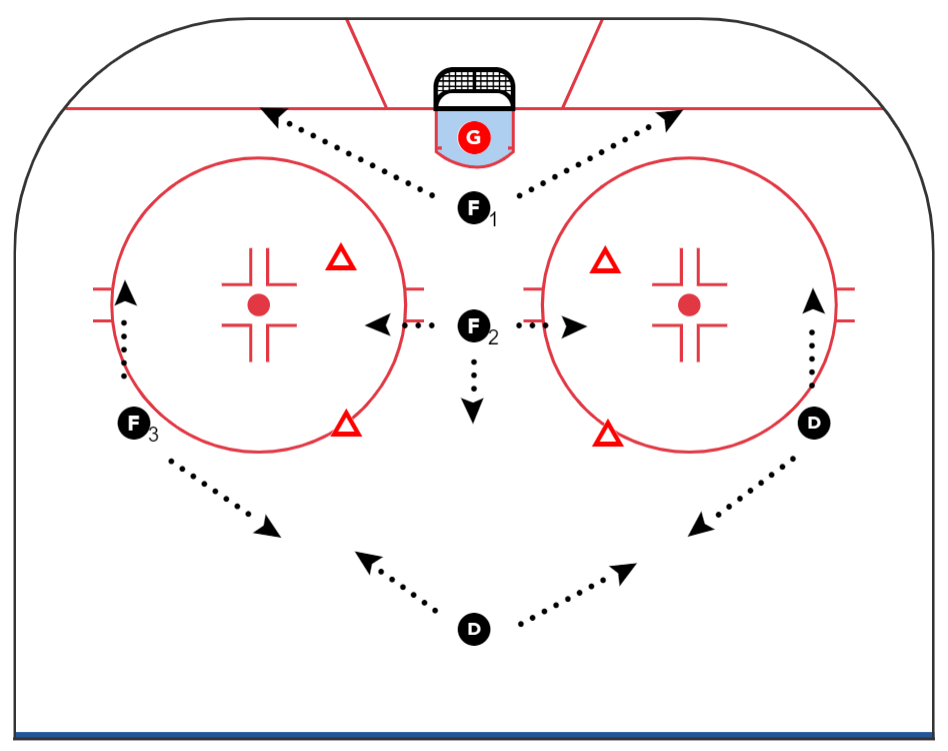 Special Teams – Penalty Kill
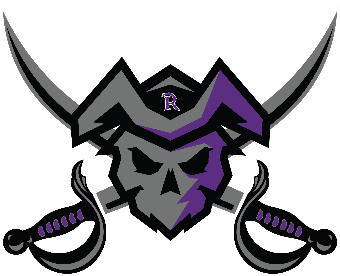 Raiders U15 BC2 2023-2024 Team Guide
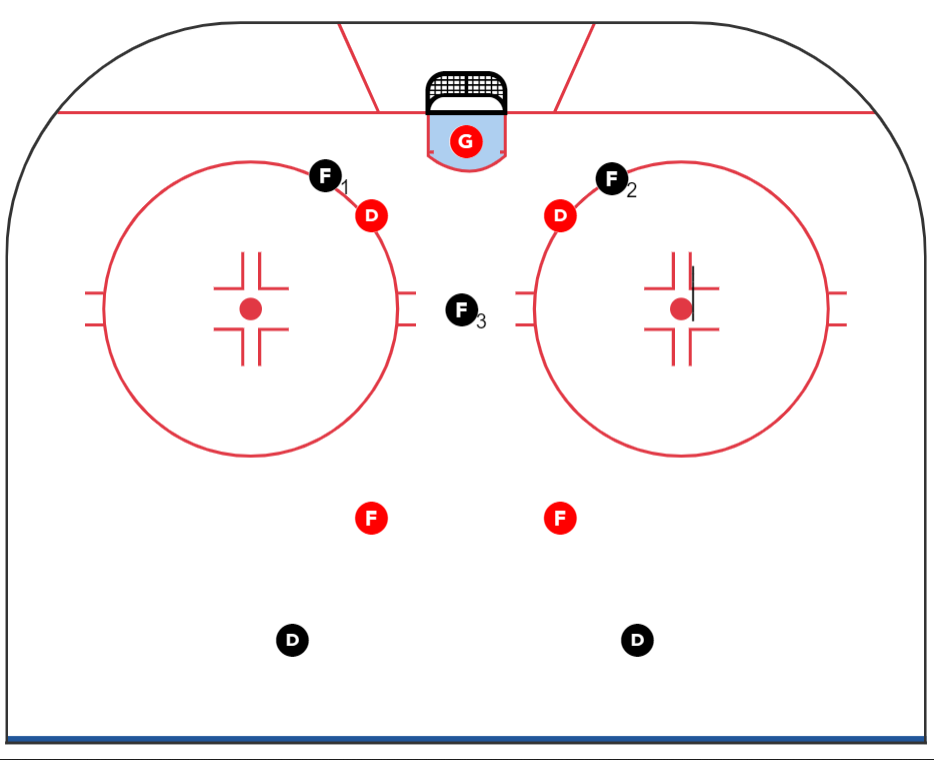 Penalty Kill

Discipline: The best penalty kills are the ones we don’t have to kill at all!!

Win 50/50 pucks: If a puck is loose or the opposition is losing control, we can pressure them more and get pucks cleared.

Active sticks: Getting sticks on Pucks disrupts the offense. Any passes or opportunities to poke check must be made.

Short Movements: When the opposition has the puck, use short movements to keep the puck outside the box. 

Have Purpose: Block shots, be Relentless, and maintain D-side positioning.

Short Shifts: Get out there, get the puck down and get off.
Special Teams – Penalty Kill
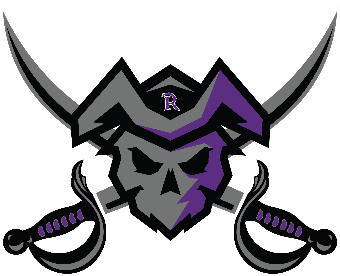 Raiders U15 BC2 2023-2024 Team Guide
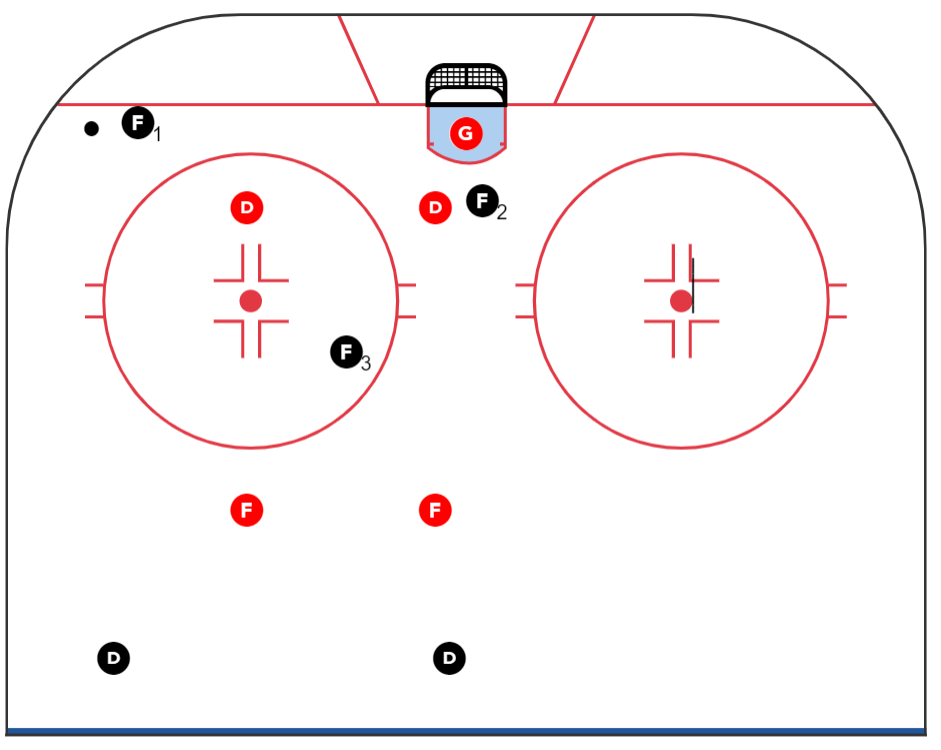 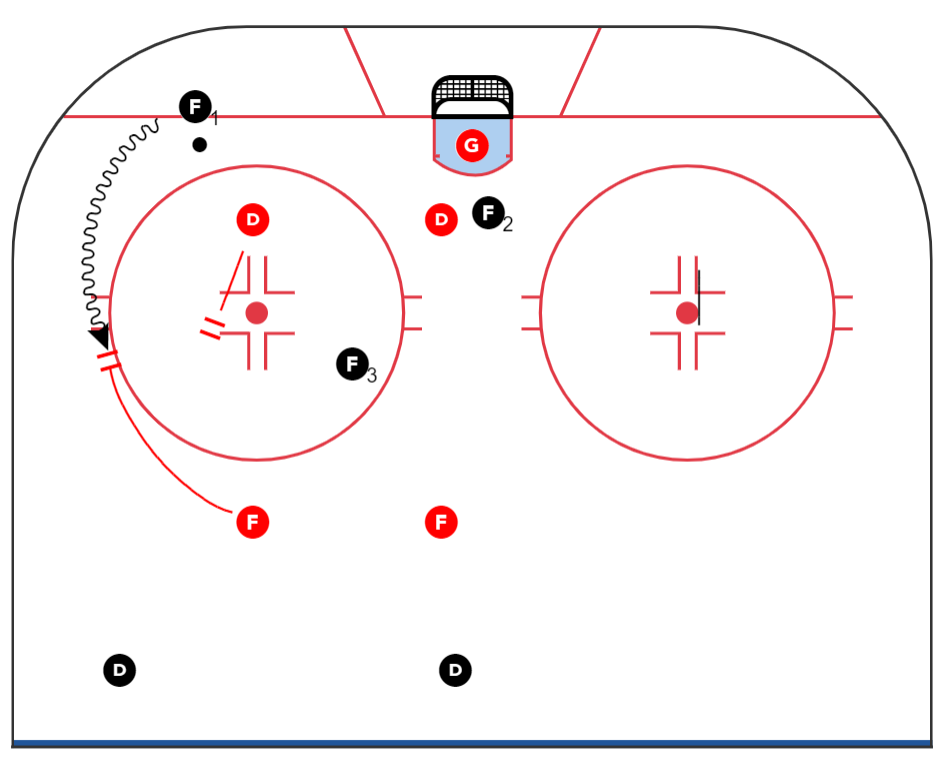 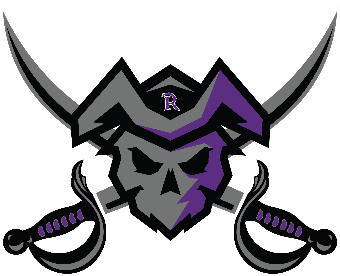 RAIDERS U15 BC2
2023-2024
Season View
Year Long Schedule Highlights
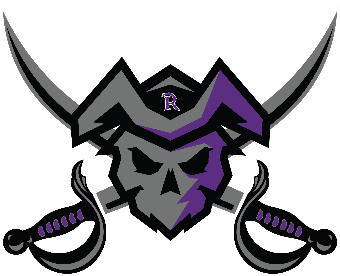 SVHA U15 BC2 2023-2024 Team Guide
Pre-Season
Seeding Round
Break
Regular Season
Break
Regular Season
Playoffs
Season End
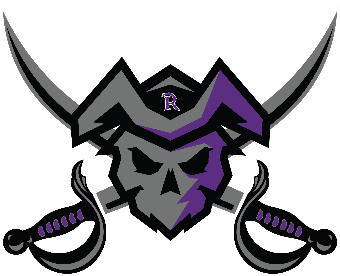 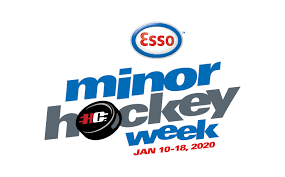 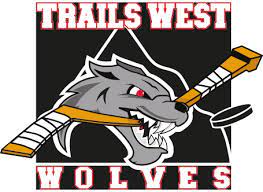 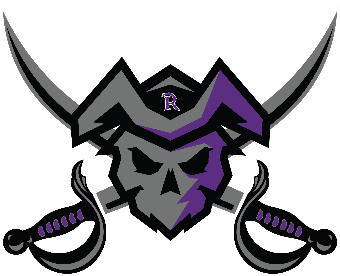 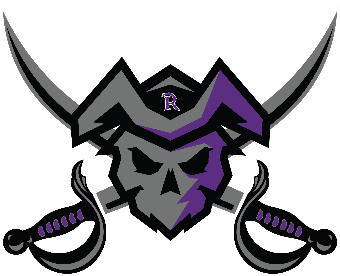 Mar 24 - 26
Dec 9 – 11
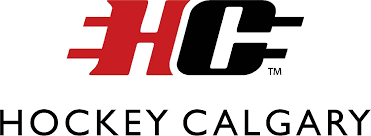 Stick it to Cancer Tourney
Esso Minor Hockey Week
Trailswest Tourney (Canal Flats)
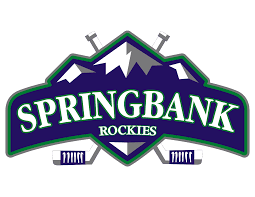 Jan 13 – 21
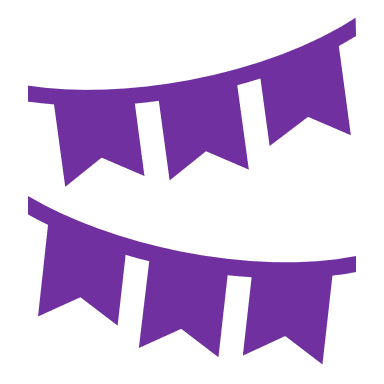 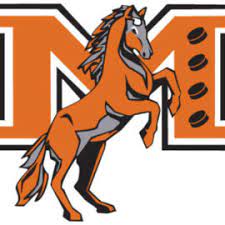 Dec 27 – 29
Evals
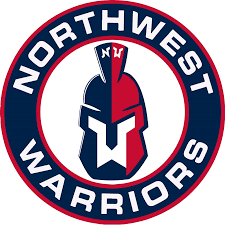 Springbank Tourney
City Champs
U15 BC2 Team Building
Wrap-up
Exhibition
Oct 22 – Nov 20
Jan 6 – Feb 26
Dec 5 – Dec 21
Nov 21 – Dec 4
Feb 28 – Mar 22
Dec 22 – Jan 5
Year Long Development Plan
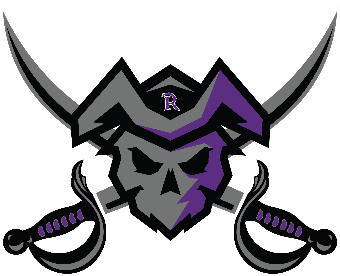 Raiders U15 BC2 2023-2024 Team Guide
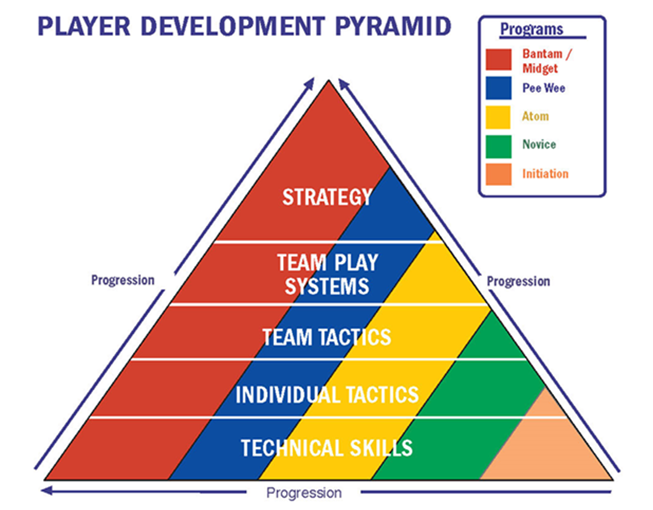 Hockey Canada Development Pyramid

U15-BC2 will follow the Hockey Canada Development Pyramid for the season

Players can expect more development and focus on Team Play Systems along with Strategy

Team Play Systems help our team be successful in all the zones on the ice. To play successful hockey systems everyone must play a role and contribute.

Strategy helps us understand the why and teaches the little games with in the games that help us be better overall hockey players
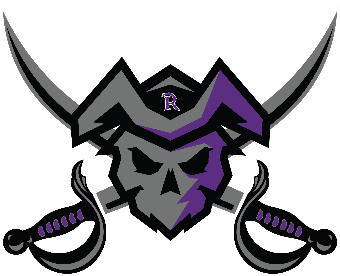 RAIDERS U15 BC2
2023-2024
Off Ice
Pre-Game Warm-up Routine
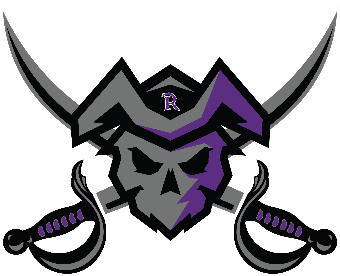 Raiders U15 BC2 2023-2024 Team Guide
Before each game U15 BC2 will arrive at the arena and be ready for warm-ups 45 minutes before the game. As a team we will find a good location and perform the following warm-up routine (this might happen in our dressing room). Performing this routine ensures we are ready to hit the ice with our minds and bodies ready to perform at peak levels.
Hockey Alberta Performance Enhancers
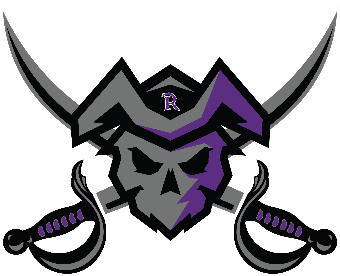 Raiders U15 BC2 2023-2024 Team Guide
Hockey Alberta Nutrition for Young Players
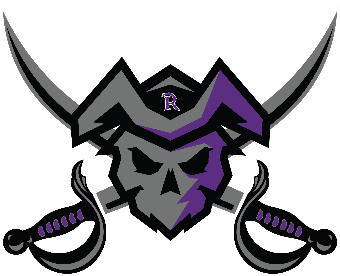 Raiders U15 BC2 2023-2024 Team Guide
Hockey Development Doesn’t Stop at Rink
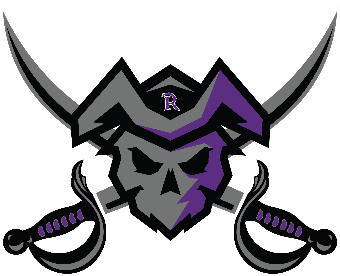 Raiders U15 BC2 2023-2024 Team Guide
While most of our hockey development happens on ice there is still a lot that can be done to improve your overall health and athletic skills off-ice. By performing basic strength training, yoga stretching, and specific off-ice training you can improve your overall athletic performance, lower your chances of injury, and become a better overall hockey player. Below are a list of activities that you can perform when away from the rink. Ask coaches for more information on each of these and for other training activities you can do outside the rink.
July 2019, August 2019, September 2019, October 2019, January 2020, February 2020 – click any month for JOGA video